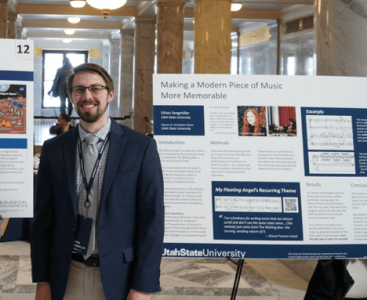 An exploration of the effectiveness of academic posters as a form of university assessment
By Claudia Weber & John-Sebastian Schutter
Motivation/ Rationale
Summers (2005): “assessment in HE needs to be reliable, cost-effective, efficient, fair, useable by lecturers and useful to employers”
Angelov (2020): shift to multi-modality in HE assessments to prevent cheating and plagiarism
Marchante and Herrero (2022): “academic posters promote critical thinking, information retrieval and communication skills, part of participatory-reflective learning which reinforces cooperation and problem-solving”
D’Angelos (2022): “Posters are suitable for classes of all sizes, promote collaborative learning, encourage creativity and independent thought, develop research and communication skills, and ease the grading burden on instructors”
MacIntosh-Murray (2007): “challenging hybrid, difficult to do well. It is expected to stand alone and speak for itself”
Literature Review
Methodology
[Speaker Notes: SoSS = School of Social SciencesEBS = Edinburgh Business SchoolEGIS = Energy, Geoscience, Infrastructure and SocietyMACS = Mathematical and Computer Sciences]
Themes
[Speaker Notes: The interviews were auto-transcribed using transcription software and were checked for accuracy afterwards (matching transcription with audio). Upon analysing the discourse, the following 10 themes emerged. The labels to these themes are on the left-hand side, and what it means in terms of using posters for assessment on the right-hand side.]
Results
Group Work
Critical Thinking
Academic Integrity
Research Skills
Subject Knowledge
Scaffolding
Convenience*
Convenience*
Organisational Skills*
Organisational Skills*
Engagement*
Engagement*
Communication Skills
[Speaker Notes: In the analyses of the interview transcripts with the 6 lecturers, discourse relating to the 10 emerging themes were identified and highlighted in different colours. The number of references to these themes are illustrated in this histogram. As can be seen from the diagram, the 3 themes highlighted in red were the most prevalent in the lecturers’ response to using posters for assessment. These were: 1) posters as a more engaging type or form of assessment, 2) posters as a more convenient form of assessment , and 3) posters as a means of developing organisational and time management skills amongst the students. The following slides will exemplify these references with quotes from the lecturers.]
…a more engaging type of assessment
[Speaker Notes: The quotes on this slide are all dealing with the theme of ‘engagement’, i.e. how the use of posters can lead to more engagement/interaction from the students, but also more interaction with the lecturers and engagement in the wider community (outside academia), which is exemplified by the last quote on this slide.]
…a more convenient assessment
[Speaker Notes: The lecturers agreed that marking posters is quicker/easier than more conventional assessments (e.g. essays) as can be seen from these quotes.]
"They're told to produce a poster and they're told to use PowerPoint, and they're told the canvas size for the PowerPoint and they're told they can do it landscape or portrait. But apart from that, the way in which they construct it is up to them."
"Um, I mean, in the end it's their poster. So I always say this, it's up to them to do it."
"Use a template if you want, but you can do whatever else you want if you don't want to use that template like this year, all groups did not use the templates, they just designed their own and which is quite interesting. Haven't seen that before."
"They're already quite happy to do one [a poster] and they seem they seemed to enjoy their big creative freedom [in] that. Going on, not having a template and it gives them […] an opportunity to show us something. Some skills that they have, another chance to do within the courses.“
“Of course, the science needs to be there there's a bit of introduction brief, a brief introduction of when the findings and typical for poster you concentrate on what you think is essential. You don't. overburden the audience with too much information. It has to be selective, and then there's a conclusion and references.”
“But the Engineers Without Borders projects are very sustainability focused, so they tend to be …problems. So it might be sanitation or housing or some such thing…We ask them to look at the environmental impact, do a risk assessment, think of the costing of the project, the sustainability aspects and things like that…We outline what we'd like to see them cover…. They have quite a lot of choice. As I say, that the project outline. That comes from Engineers Without Borders. …They set the location and they set the broad topics. The students have free range to pick whatever one they want”
…a means to teach organisational skills
[Speaker Notes: The final theme we’d like to highlight as being highly prevalent in the lecturers’ responses was the theme of organisational skills. This could be interpreted as lecturers being happy to leave it up to students to organise how they want to produce a poster, what would appear on the poster, who to work with and/or divide labour amongst possible team members and finally how to manage the time in meeting the deadline for the poster production and/or how to organise the interaction/presentation of the poster.]
Reasons for choosing posters are often:
Pragmatic – ease of marking (Summers, 2005; D’Angelos, 2022)
Offers variety
Student-focussed (research focus, peer-assessment)
Builds communication skills  			most are group projects
Academic integrity is not a concern 

Important are:
Active Engagement (topic, group, audience) (Marchante and Herrero, 2022)
Quality of science

Posters are seen as a ‘fun’ assessment variation, often tied to other assessments, with high pass rate and high levels of engagement.
Discussion
[Speaker Notes: Lecturers like posters as a means of introducing variety, as part of active learning (give access to materials, see Marchante and Herrero, 2022) as it combines visual and written data and teaches other competencies, such as communication, organisational skills and problem-solving skills. Surprising is that unlike Angelov (2020) claims the consideration of academic integrity seem to play a far smaller role. More important are practical concerns as in usability, reliability and fairness, which is in agreement with Summers 2005)]
References
Angelov, D. (2020). Academic integrity and the shift to multimodal assessment. Concurrent Sessions 12, p.169.
D’Angelo, L. (2010). Creating a framework for the analysis of academic posters. Language Studies Working Papers, 2, pp.38-50.
MacIntosh-Murray, A. (2007). Poster presentations as a genre in knowledge communication: a case study of forms, norms, and values. Science communication, 28(3), pp.347-376.
Marchante, B.M. and Herrero, E.C. (2022). The academic poster as a resource to enhance cross-curricular competences in higher education. Revista Digital de Investigación en Docencia Universitaria, 16(2), p.e1590.
Summers, K. (2005). Student assessment using poster presentations. Paediatric Nursing, 17(8), p.24.
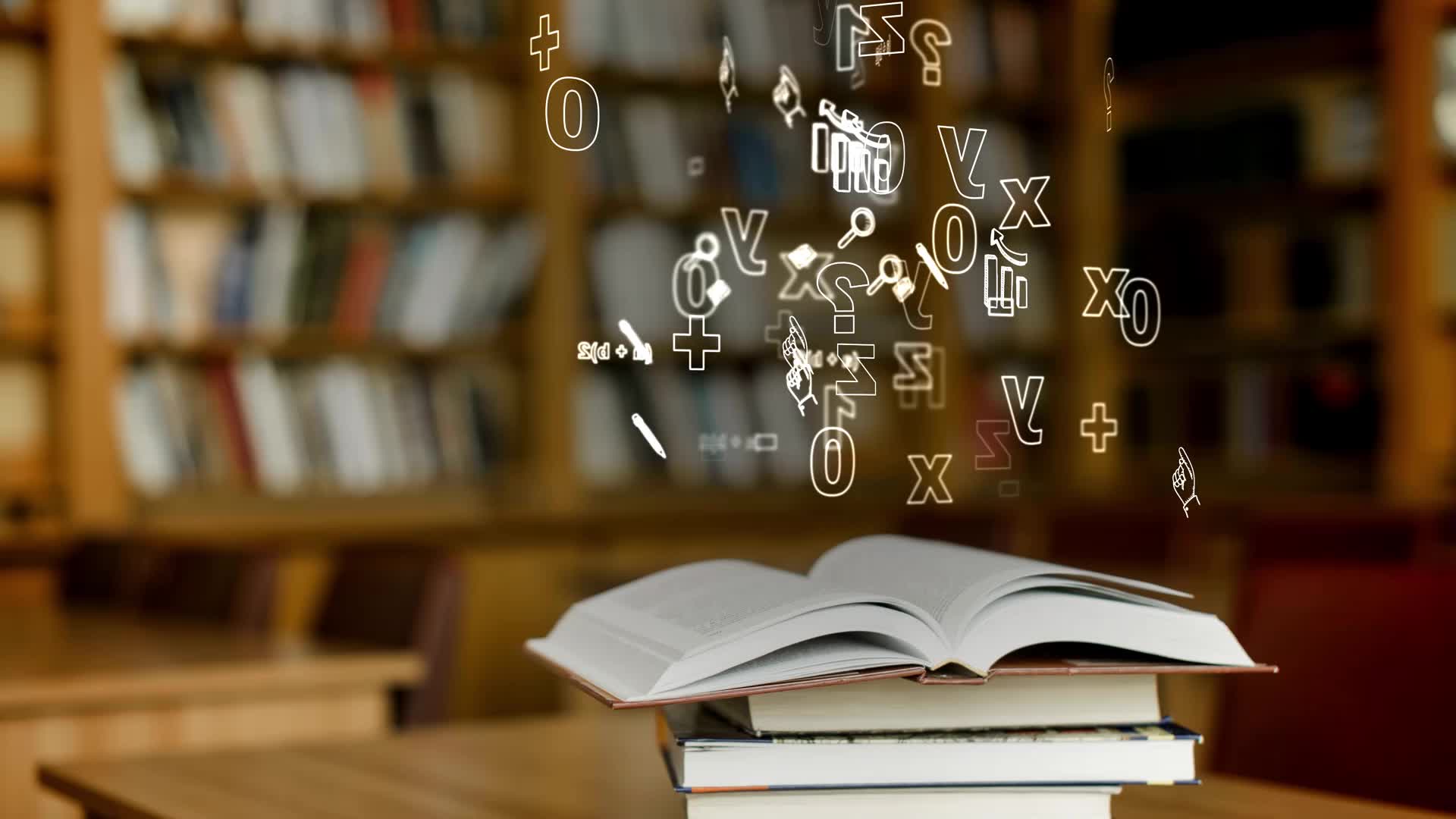 Thank you!